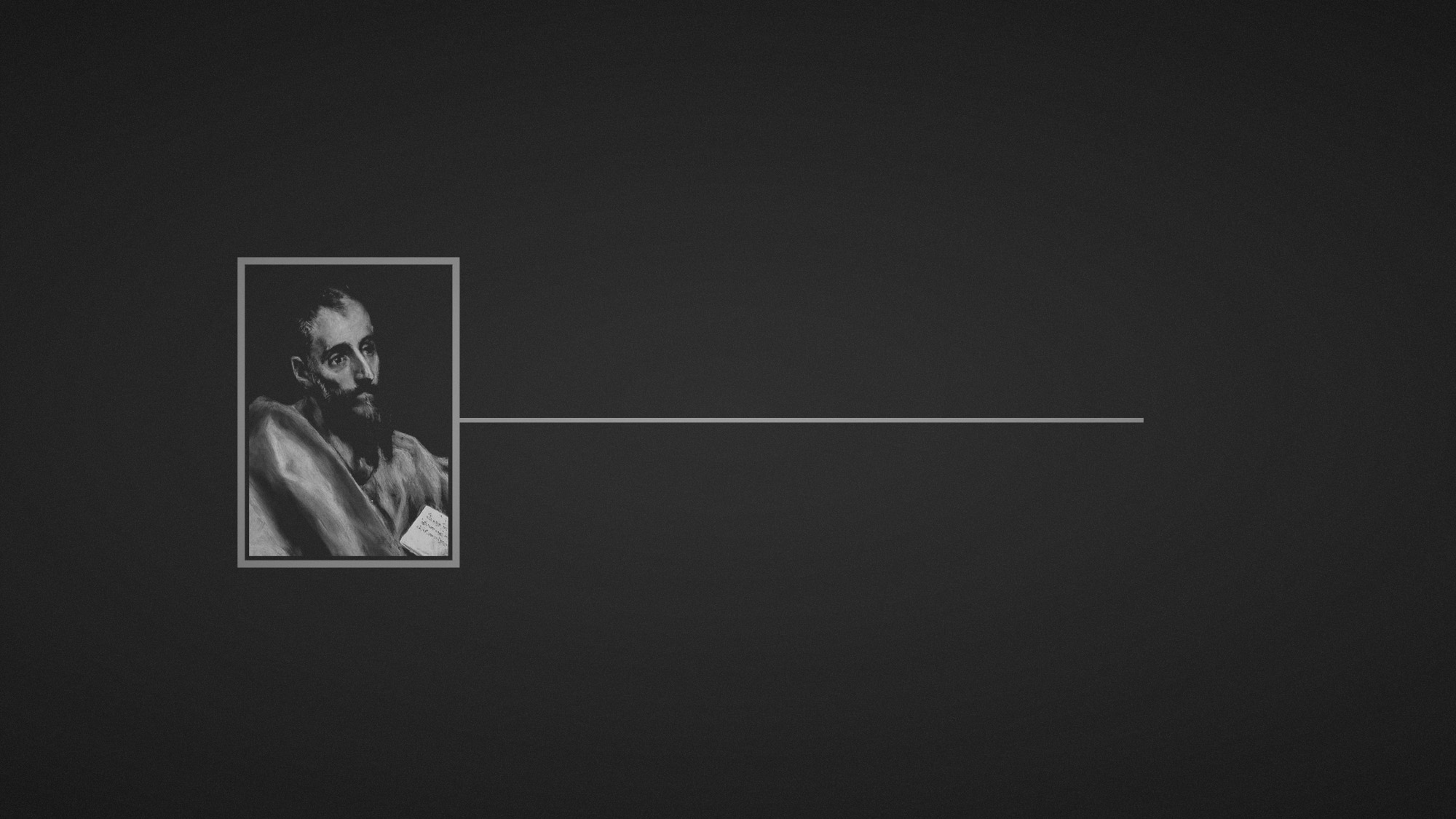 Paul’s letter
to the ROMANS
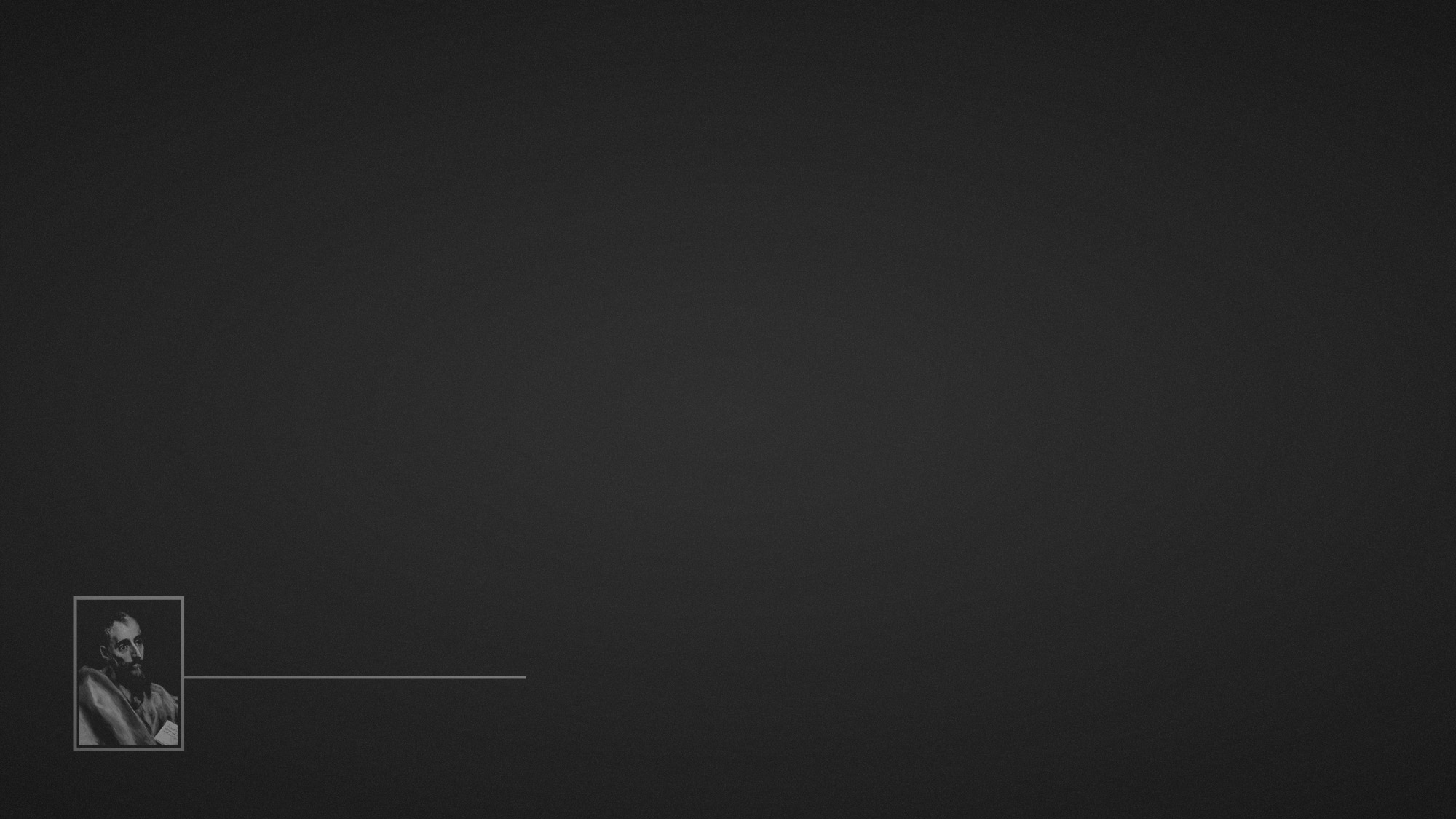 “Therefore, accept one another, just as Christ also accepted us to the glory of God. For I say that Christ has become a servant to the circumcision on behalf of the truth of God to confirm the promises given to the fathers, and for the Gentiles to glorify God for His mercy; as it is written, “Therefore I will give praise to You among the Gentiles, And I will sing to Your name.”” (Romans 15:7–9, NASB95)
Romans
14.1-15.13
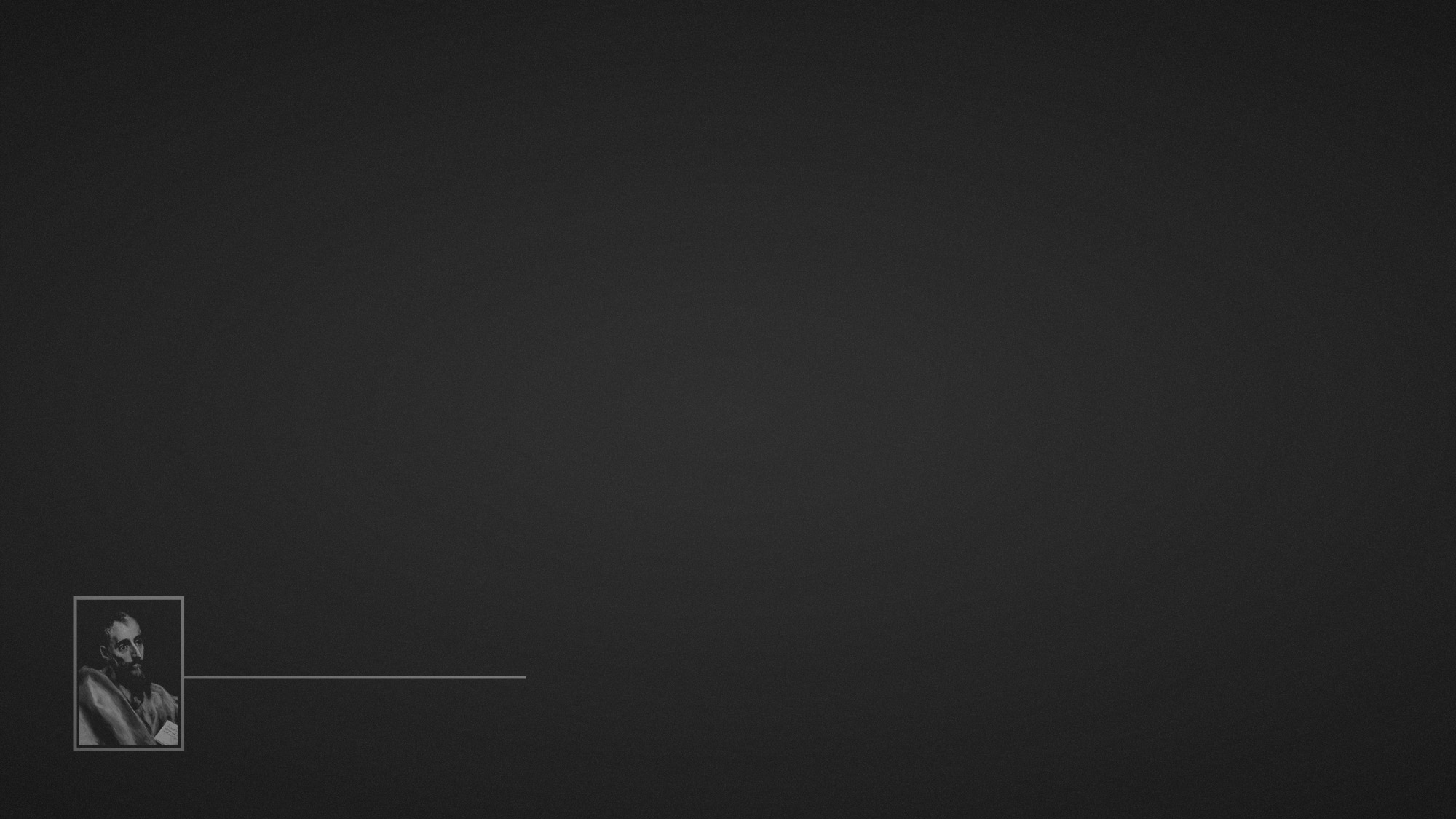 Issues Jewish & Gentile Christians Would Have Viewed Differently:
Eating of meats (14.2)
Observance of days (14.5)
Romans
14.1-15.13
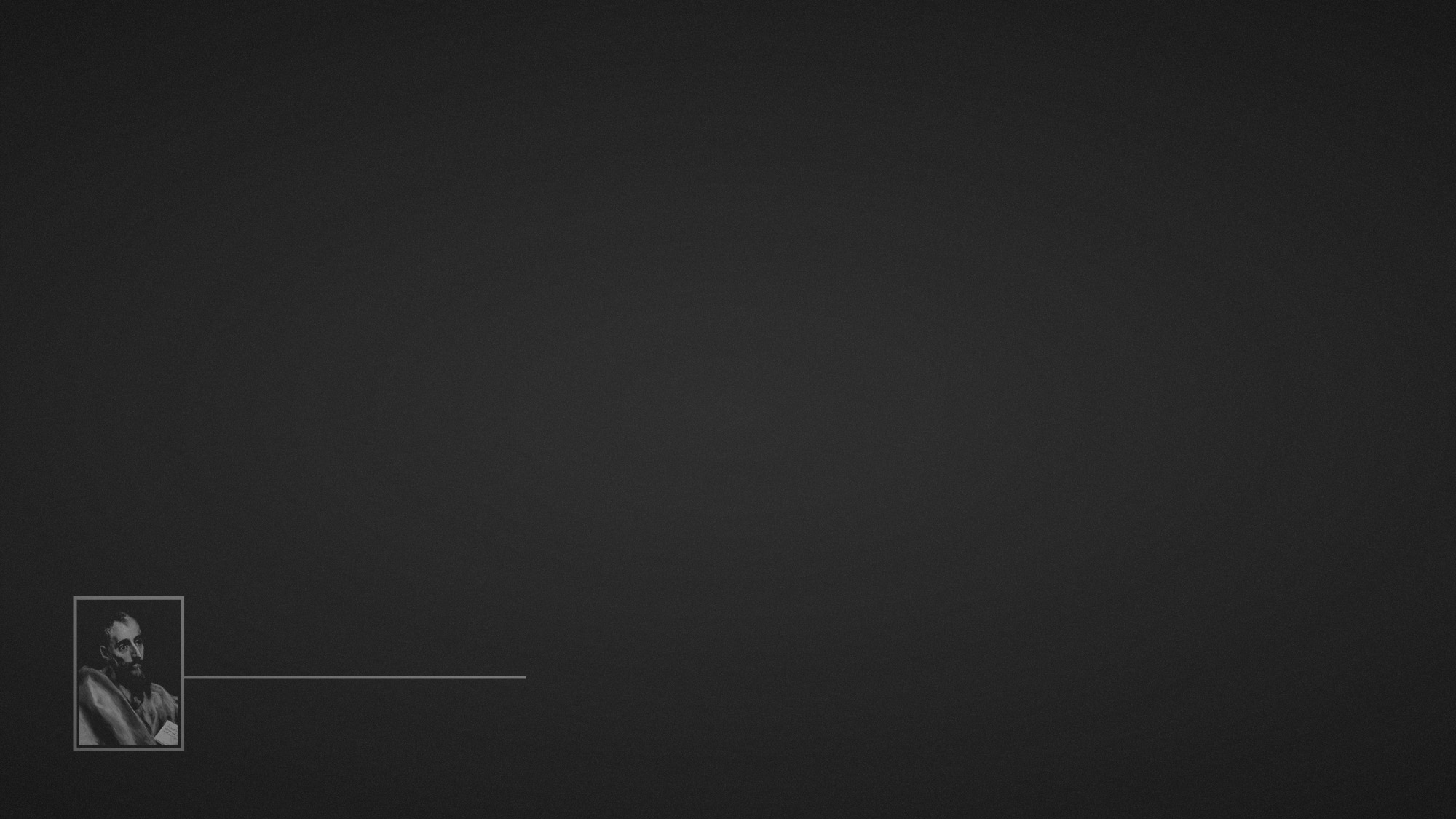 Defining The Parties:
Weak = conscience would not allow them to eat meat (14.1-2)
Strong = able to eat “all things” in faith (14.2; 15.1)
Romans
14.1-15.13
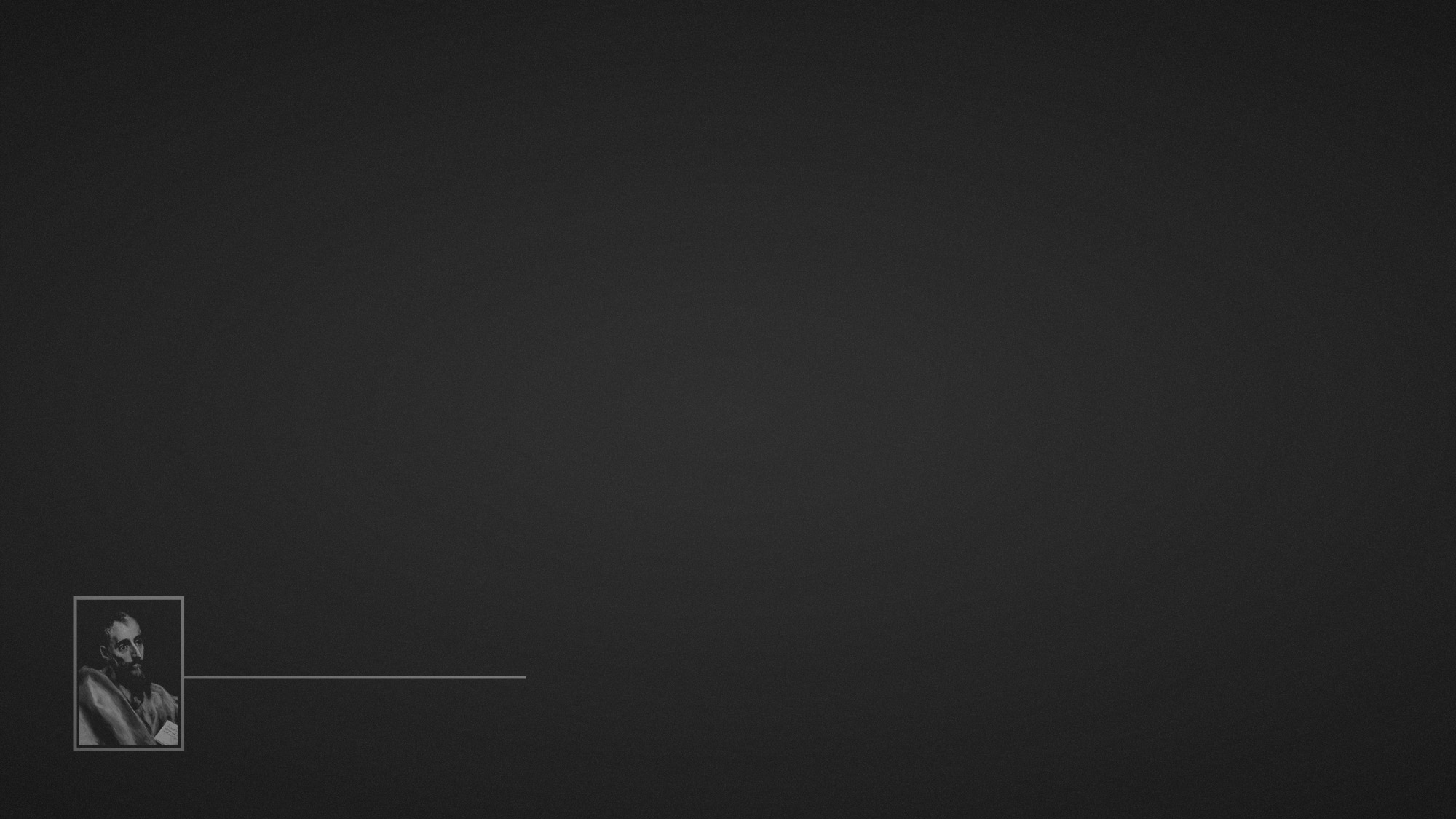 Aim:
Not agreement
Not uniformity of practice
Acceptance of each other (14.1; 15.7)
Romans
14.1-15.13
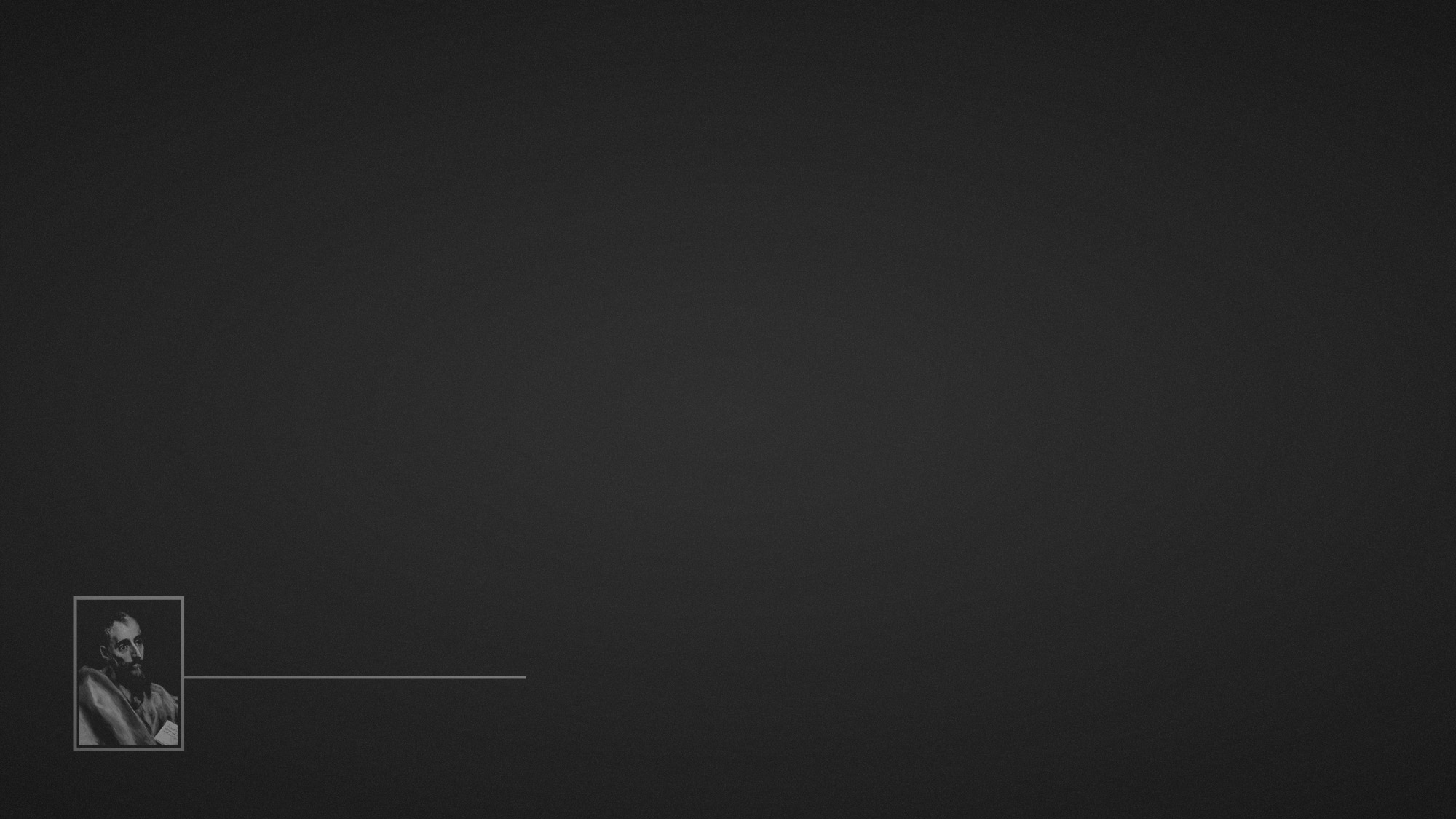 Refrain from judging (14.1-12)
Be sensitive to conscience (14.13-23)
Imitate Christ (15.1-13)
Romans
14.1-15.13
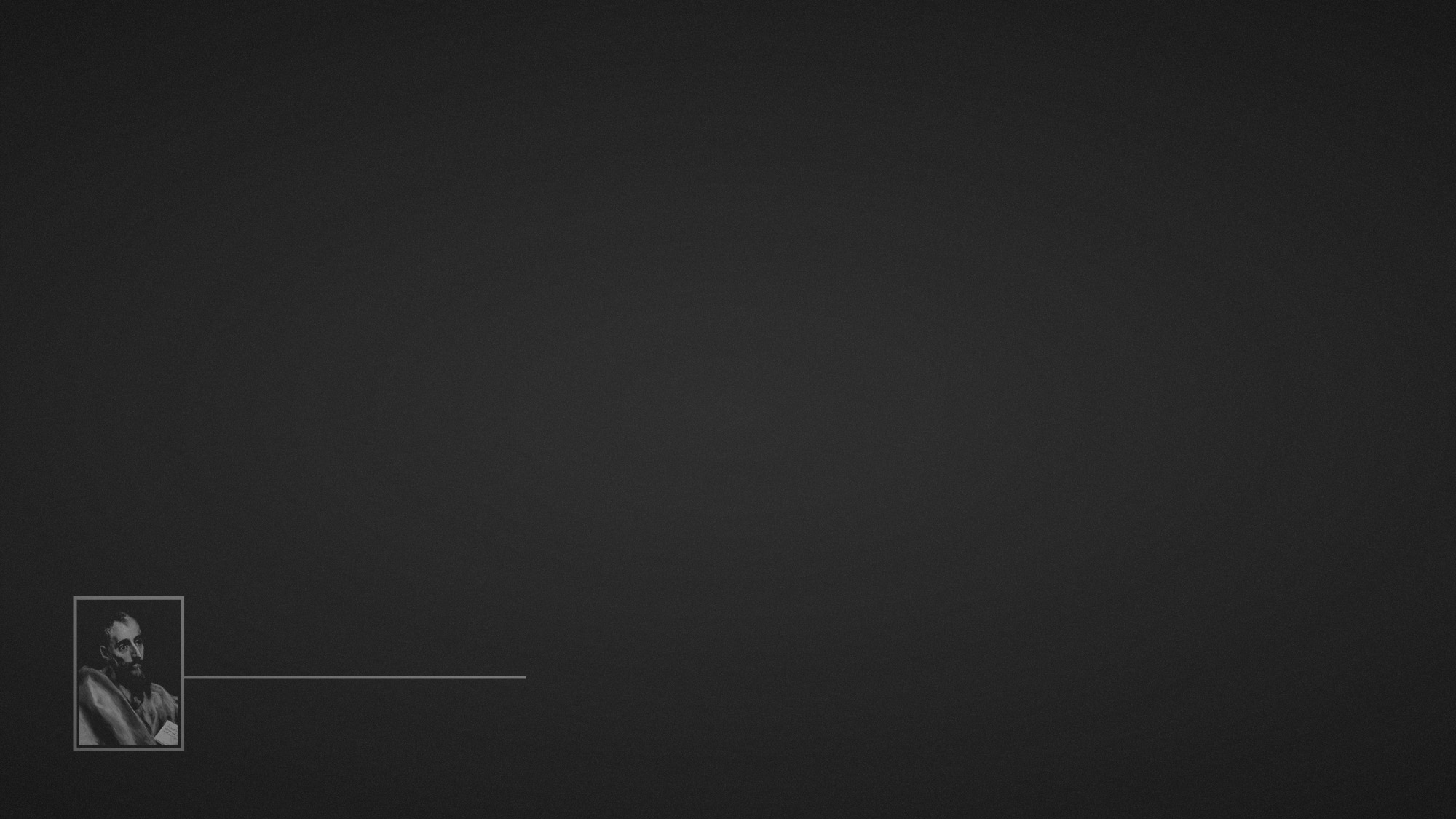 “How can unity be maintained? In matters of doctrine, we must yield to Christ, Matt. 28:18-20; 2John 9. In matters of liberty, we must yield to others, Rom. 14:19-23; Phil. 2:3-5.” (Harkrider)
Romans
14.1-15.13
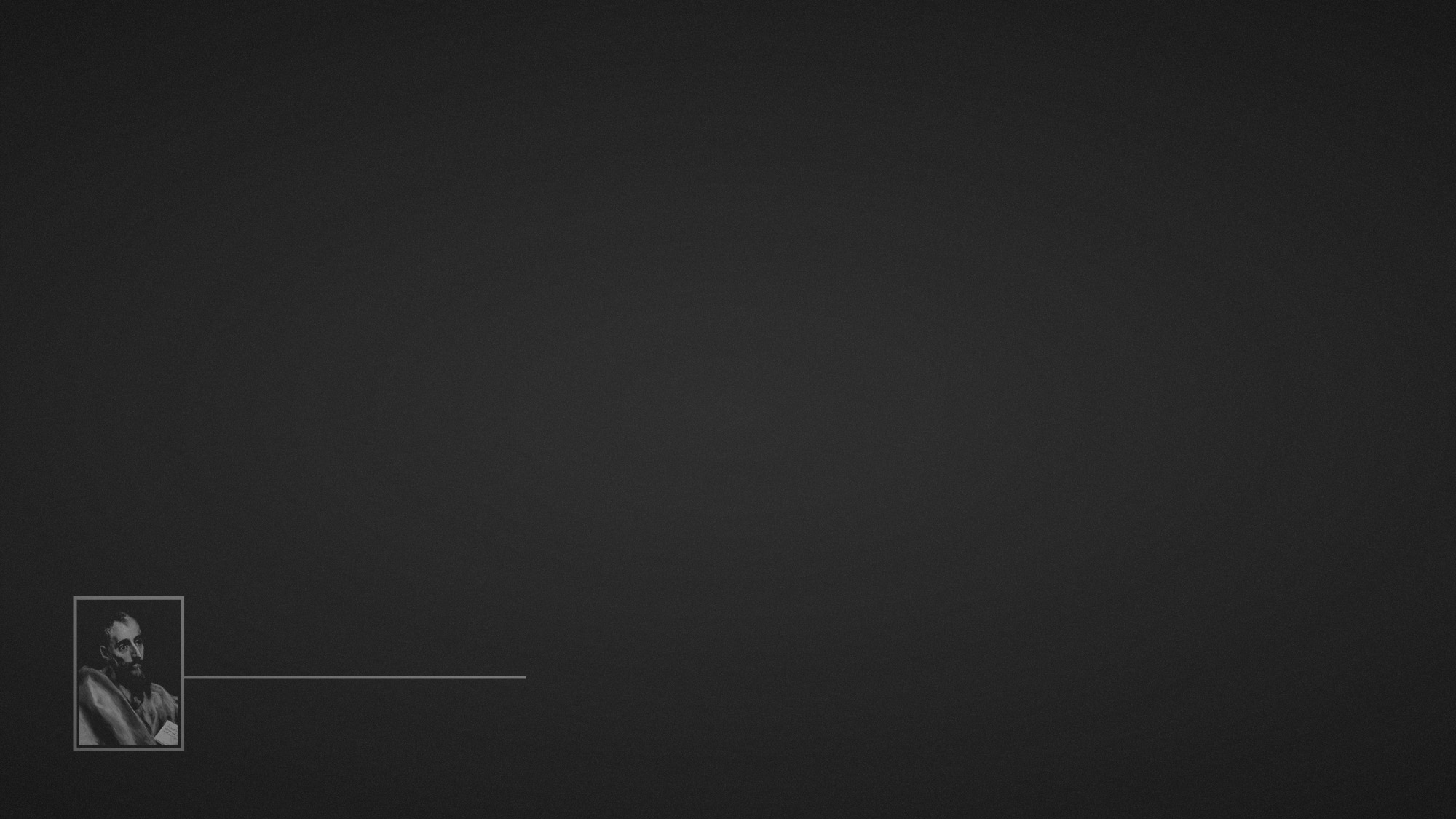 Keys for applying this text:
The strong were practicing something God had given them liberty to do (14.14). If this were a matter that God forbade, they would be sinning.
The weak were not refusing to practice something God required. If this were a matter God required, they would be sinning.
If either party compelled the other party, they would be sinning (see Acts 15).
Romans
14.1-15.13